کنفرانس هفتگی بیمارستان(علی بن ابیطالب)مهرماه ۱۴۰۳
آبله میمونی
M.pox
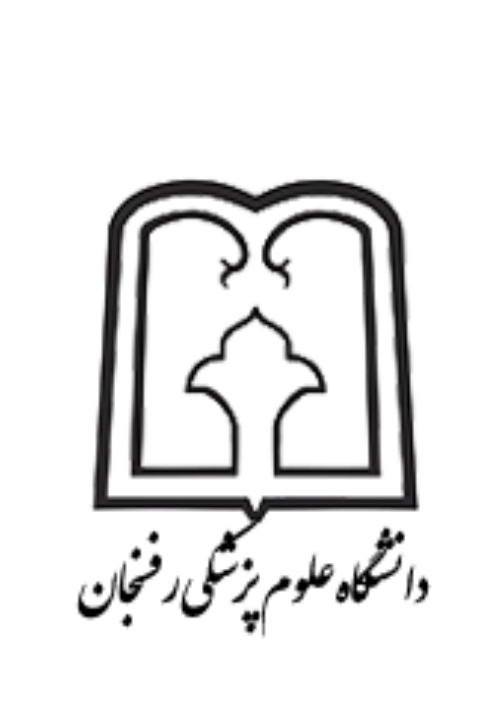 آبله میمونی
عامل بیماری
توزیع جغرافیایی بیماری
میزبان طبیعی ویروس
روش های انتقال بیماری
دوره عفونت زایی و سرایت
دوره کمون
آبله میمونی
بیماری ویروسی قابل انتقال از حیوان به انسان 
موجب بروز علايم مشابه بیماران مبتلا به آبله در گذشته اما با شدت کمتر
با ریشه کنی آبله در سال 1980 و توقف واکسیناسیون آبله، عامل آبله میمونی به عنوان مهمترین ویروس از جنس ارتوپاکس برای سلامت عمومی مطرح شد
عامل بیماری
بیماری به علت عفونت با  Monkeypox virus   ایجاد میشود
یک DNA  ویروس دو رشته ای پوشش دار است که متعلق به جنس  orthopoxvirus از خانواده poxviridae  
دو نیا (clade) ژنتیکی مجزا: نیای آفریقای مرکزی (حوضه کنگو) و نیای آفریقای غربی
نیای حوضه کنگو باعث بیماری شدیدتر شده است و دارای قابلیت سرایت بیشتری است
توزیع جغرافیایی بیماری آبله میمونی
اولین بار در سال 1958 در دانمارک کشف شد
زمان وقوع طغیان بیماری شبیه آبله در میمون هایی که قرار بود برای تحقیقات ویروس فلج اطفال استفاده شوند( دلیل نام گذاری  "آبله میمونی" )
در طول دهه بعد، شیوع بیشتر آبله میمونی در حیوانات آزمایشگاهی در ایالات متحده و همچنین حیوانات باغ وحش روتردام
ابتلا انسان به آبله میمونی برای اولین بار در سال 1970 در جمهوری دموکراتیک کنگو در پسر 9 ماهه در منطقه ای که آبله در سال 1968 از بین رفته شناسایی شد
توزیع جغرافیایی بیماری آبله میمونی
کشورهای بومی (آفریقای مرکزی و غربی) 
از سال 1970، موارد انسانی آبله میمونی در 11 کشور آفریقا
بین سالهای 1970 و 1980 تعداد 59 مورد آبله میمونی با میزان مرگ و میر 17% در انسان
 همه در جنگلهای بارانی آفریقای غربی و مرکزی در افرادی که در تماس با حیوانات کوچک جنگلی (مانند جوندگان، سنجابها و میمونها)
خطر ابتلا در افراد با سابقه واکسیناسیون آبله نسبت به افراد غیرواکسینه پنج برابر کمتر 
از ژانویه تا می ۲۰۲۲، بیشترین موارد ابتلا به آبله میمونی در جمهوری دموکراتیک کنگو با 1238 بیمار و 57 مورد مرگ

کشورهای غیر بومی (سفرهای پراکنده / موارد مرتبط با حیوانات)  
اولین طغیان آبله میمونی در خارج از قاره افریقا در سال 2003 در امریکا به علت تماس با سنجاب آلوده (با موشهایی که از غنا به کشور وارد شده بودند، نگهداری میشدند )
این شیوع منجر به ابتلا بیش از 70 نفر در ایالات متحده شد بیشتر موارد انسانی در معرض مستقیم حیوانات قرار داشتند
توزیع جغرافیایی بیماری آبله میمونی
طغیان آبله میمونی در 2022 به طور همزمان در چندین کشور غیر بومی 
شناسایی یک مورد آبله میمونی در یک کشور غیر بومی طغیان بیماری محسوب میشود 

تا قبل از طغیان سال 2022، تمام موارد آبله میمونی در افراد خارج از آفریقا با سفرهای بین المللی یا از طریق حیوانات وارداتی مرتبط بوده و شناسایی موارد تایید شده آبله میمونی بدون ارتباط مستقیم سفر به یک منطقه بومی، غیر معمول 

از 13ماه می 2022، موارد ابتلا به آبله میمونی از 57 کشور به WHO  گزارش شده است که قبلا ابتلا به آبله میمونی وجود نداشته اکثریت قریب به اتفاق تاکنون هیچ ارتباط مسافرتی اثبات شده با یک منطقه آندمیک نداشته. این اولین بار است در کشورهای غیر بومی بدون ارتباط اپیدمیولوژیک با مناطق بومی آفریقای مرکزی و غربی گزارش شده است.
طغیان آبله میمونی در 2022 به طور همزمان در چندین کشور غیر بومی 

توالی های ویروسهای ناشی از شیوع جهانی آبله میمونی در کشورهای غیرآندمیک نشان میدهد که آن ها مشابه توالی هایی از سویه هایی هستند که در نیجریه در گردش هستند
 داده های توالی اولیه نشان میدهد که جهش های بیش از حد انتظار در ژنوم DNA  وجود دارد که ویروس در گردش در حال افزایش سازگاری انسانی است 


تا 8 ژانویه (17 تیر) 2022، تعداد 8238 مورد بیمار مبتلا به آبله میمونی تایید شده آزمایشگاهی از 57 کشور غیر بومی گزارش شده است
تا کنون هیچ مورد مرگ ناشی از ابتلا به آبله میمونی در این کشورها گزارش نشده است
میزبان طبیعی ویروس
مخزن طبیعی آبله میمونی هنوز ناشناخته
گونه های مختلفی از حیوانات به عنوان حساس به ویروس آبله میمونی شناسایی 
برخی از انواع جوندگان آفریقایی، موشهای صحرایی گامبیایی، موش زمستان خواب (Dormice) و نخستی های غیر انسانی (مانند میمونها) ممکن است حامل ویروس باشند و انسان را آلوده کنند
روش های انتقال بیماری
اطلاعات موجود نشان میدهد که انتقال میتواند از حیوان به انسان، انسان به انسان و از محیطهای آلوده به انسان رخ دهد
 ویروس میتواند از طریق دستگاه تنفسی، غشاهای مخاطی و پوست آسیب دیده وارد بدن شود
روش های انتقال بیماری
1. انتقال از حیوان به انسان: (از طریق تماس مستقیم و غیر مستقیم) 
تماس مستقیم با خون، مایعات بدن، یا ضایعات پوستی یا مخاطی حیوانات آلوده 
خوردن گوشت خام و یا کاملا پخته نشده و سایر محصولات حیوانی حیوانات آلوده
گاز گرفتن یا چنگ زدن و ایجاد خراش توسط حیوانات آلوده 
استفاده از محصولات ساخته شده از حیوانات آلوده 
لمس و یا حمل حیوانات آلوده یا مرده
روش های انتقال بیماری
2. انتقال انسان به انسان: 
 راههای ورود ویروس
پوست آسیب دیده 
سطوح مخاطی (دهان، حلق، چشمی و تناسلی) 
دستگاه تنفسی 
راههای انتقال: 
 از طریق تماس مستقیم با ضایعات پوستی عفونی یا مخاطی
از طریق قطرات و ترشحات تنفسی
انتقال  حین بارداری از طریق جفت از مادر به جنین یا حین زایمان و یا با تماس نزدیک پس از زایمان
 راههای انتقال در تماس جنسی ناشناخته باقی مانده است و تاکنون آبله میمونی جزو گروه بیماریهای منتقله از راه جنسی طبقه بندی نشده است.
روش های انتقال بیماری
3. انتقال از محیط آلوده به انسان: 
تماس با مواد یا اشیا که در تماس با ترشحات عفونی بیماران آلوده به ویروس شده است نظیر لباس یا ملحفه های آلوده، بانداژ و پانسمان آلوده و ظروف آلوده
دوره عفونت زایی و سرایت
از زمان بروز علائم اولیه (Prodromal Period) ) تا زمانی که تمام ضایعات پوستی، پوسته شده، دلمه ها افتاده و لایه ای از پوست تازه در زیر آن تشکیل شود، امکان انتقال بیماری وجود دارد
دوره کمون
از زمان مواجهه تا شروع علائم
 اغلب 6 تا 13 روز است، اما ممکن است از 5 تا 21 روز طول بکشد
در افرادی که سابقه گزش یا خراش (چنگ) توسط حیوان داشتند در مقایسه با مواردی که سابقه لمس و تماس با حیوان را داشتند کوتاه تر  (دوره کمون 9 روز در موارد گزش و زخم، در برابر دوره کمون 13 روز در مورد تماس با حیوان)

بیماری آبله میمونی در دوره کمون مسری نیست
ممنون از توجه شما